Comments from RC
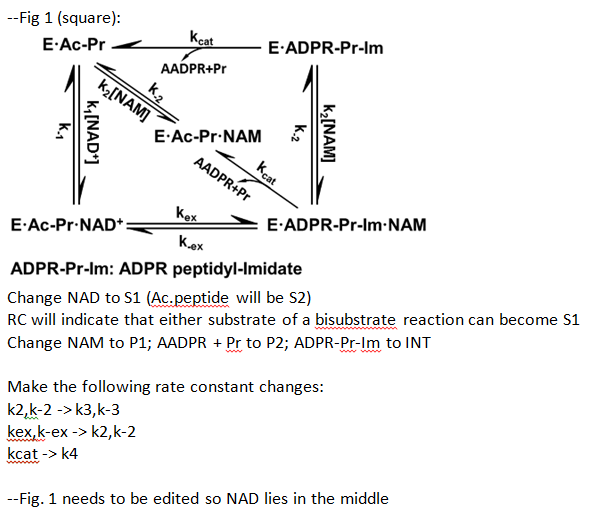 Modified Figure by XG-----E.S2.S1 in the middle
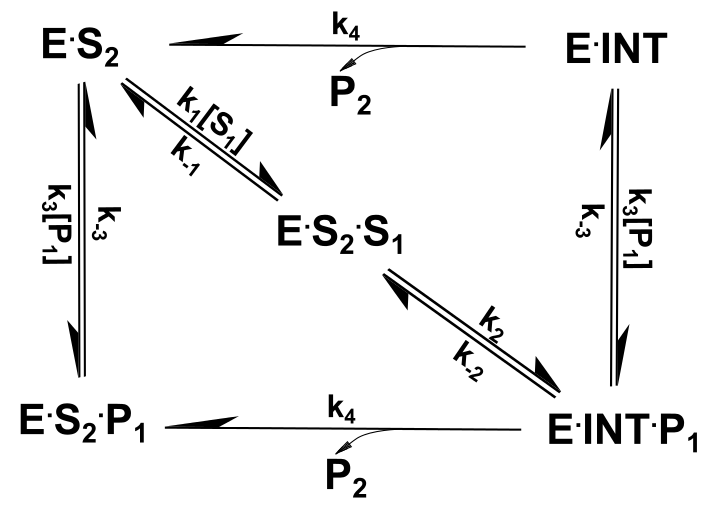 Figure 1_vA
Modified Figure by XG-----E.S2.P1 in the middle
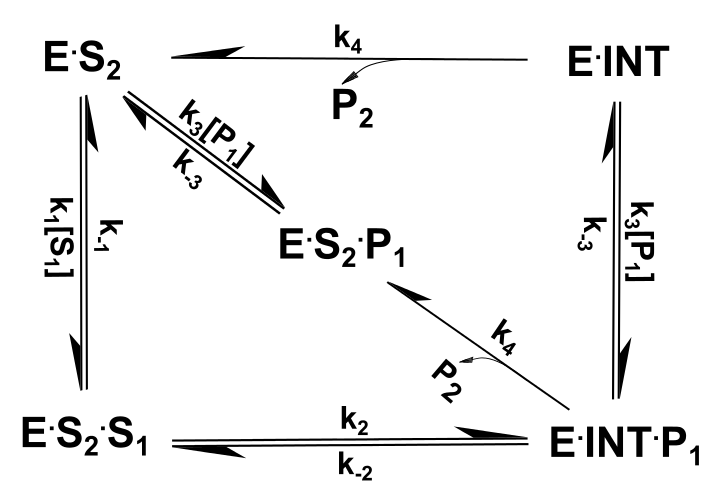 Figure 1_vB
Comments from RC
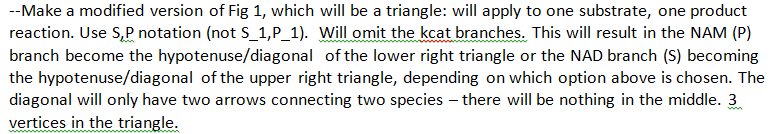 We'd rate constants 2,-2 3 in triangle.There needs to be two arrows on diagonal, with k3[P] and k-3
Modified Figure by XG
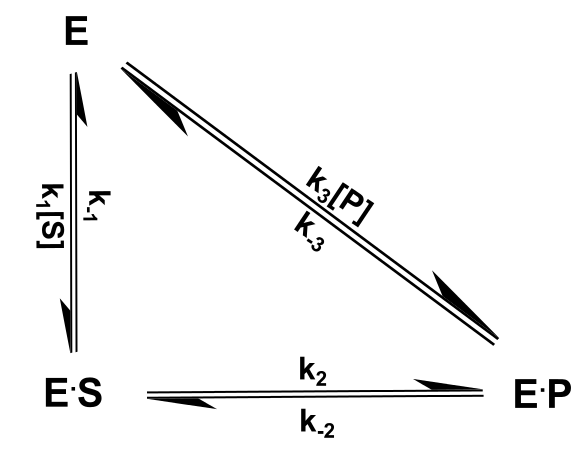 Single Triangle-black
Comments from RC
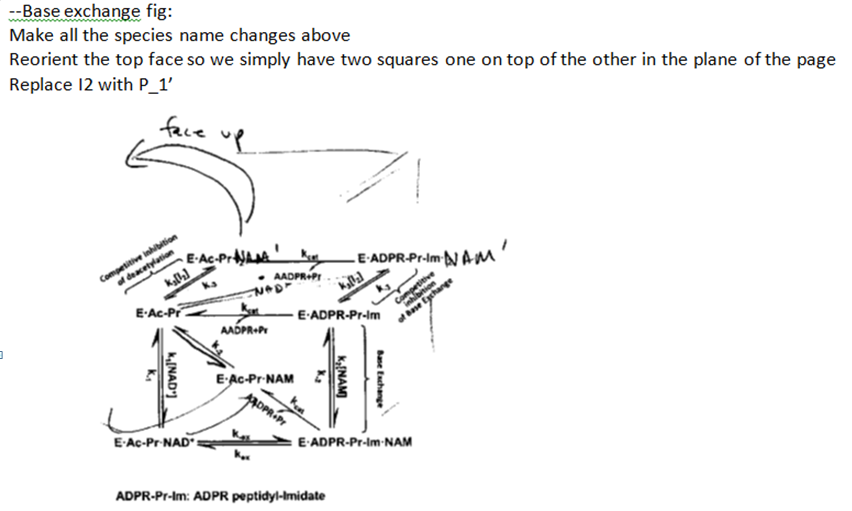 Comments from RC
In base exchange fig
*in the top square, do no include the arrow with  k1[NAD+'] in the top square
*in the bottom square, omit the arrows with k3[NAM].
Modified Figure by XG
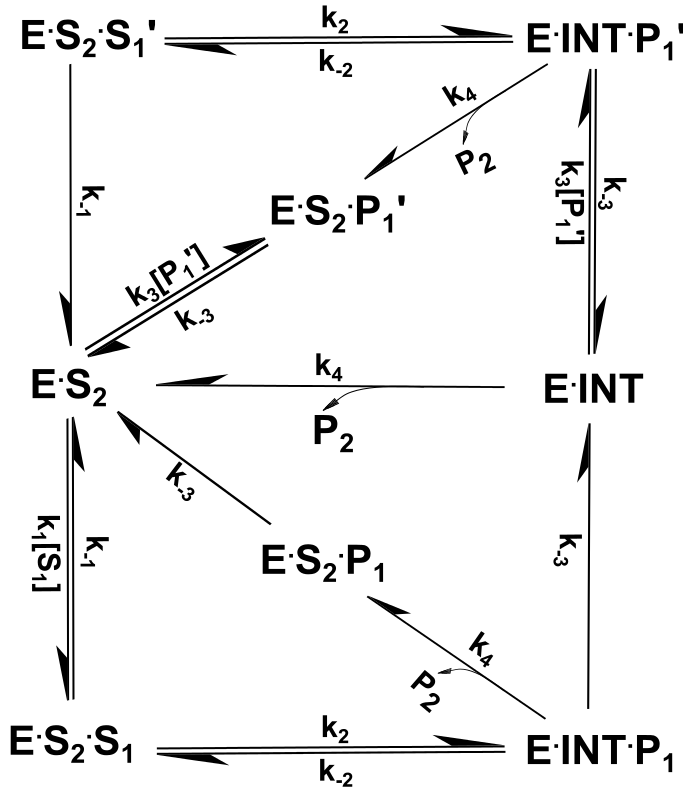 a) all arrows need rate constants. You are missing k-1 on top square left hand side.
You are missing k3[P1'] and k-3 on diagonal double arrow in top square. You are missing k2,-2 on top
side of top square
b) bottom square right side should not have k3[P1] arrow
c) there is no k3' -- it is k3. Only P1' has prime.
Base Exchange Fig.
Comments from RC
Modified Figure by XG
Regarding the two square fig, in your original version you may color code in red the arrows with [S1'],[P1] and with and in blue the arrows with [S1],[P1']. (There is another version to be made as I mentioned below as well.)Also make sure that the E.S2.S1 (with,without primes) are in the same place in the top and bottom squares as I mentioned below.
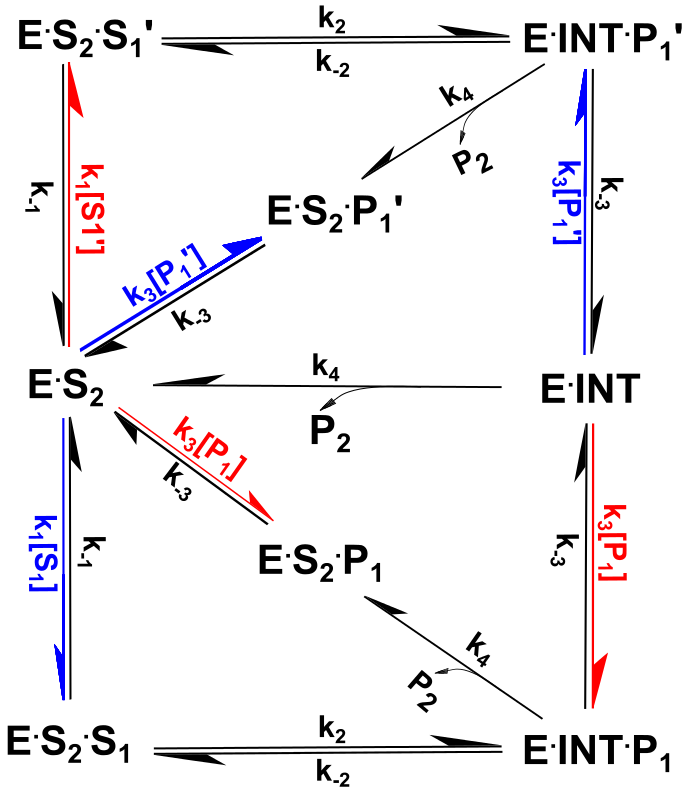 Comments from RC
For base exchange fig there will also be a 2 triangle version (two triangles on top of each other)by omitting the species that were not color coded in Fig1 above. You’ll have S’ and P’ in the top triangle – omit the K1[S’] arrow from top triangle and the k3[P] arrow from bottom triangle.
Modified Figure by XG
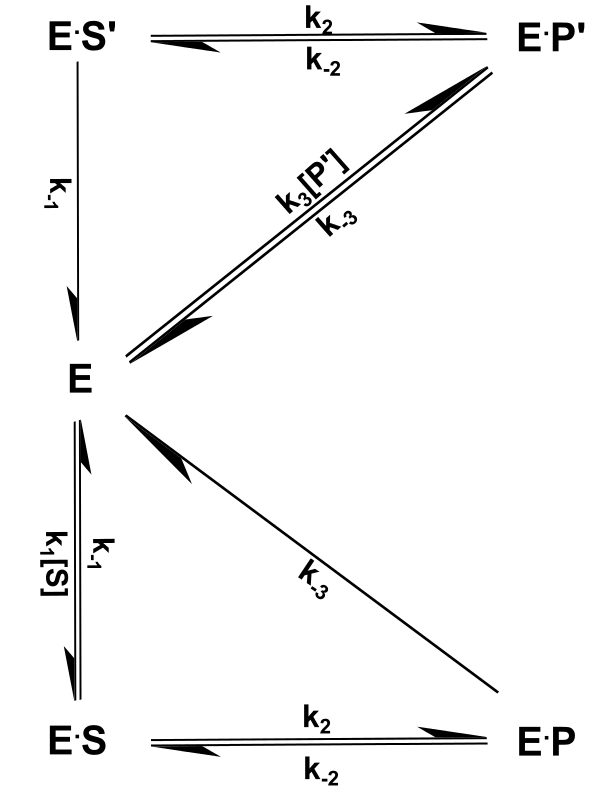 Base Exchange Fig.
Comments from RC
The double triangle schematic should also be prepared in color coded version with all arrows but with red/blue coloring analogous to that in the double square.
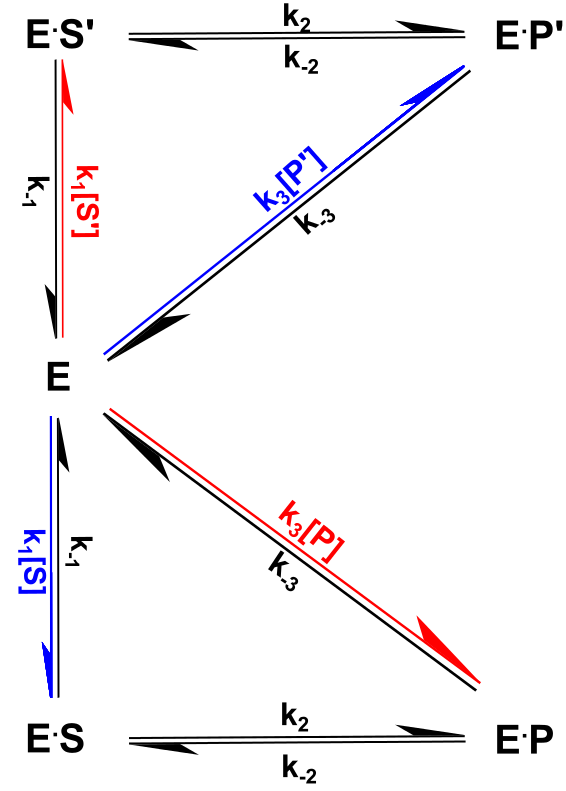 Comments from RC
Also, please take the linear reaction scheme from PLOS paper and replace the notations with the new notations.
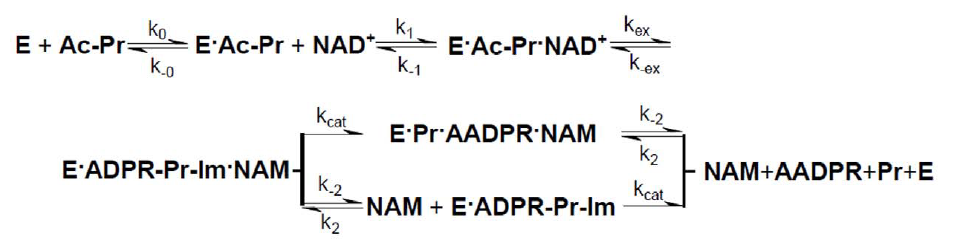 Modified Figure by XG
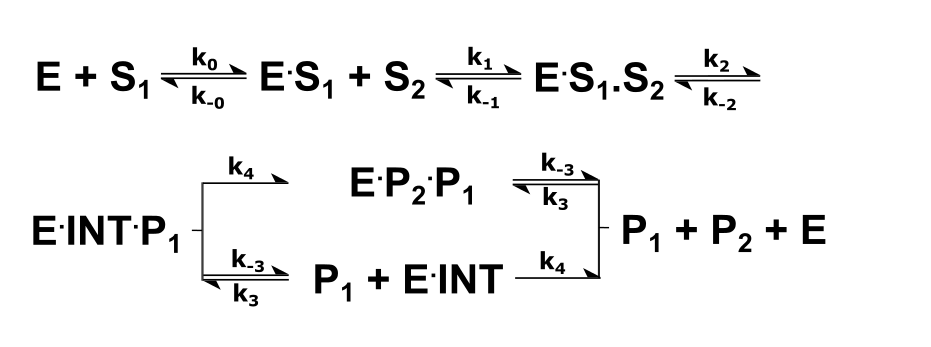 PLOS Linear Fig.
Comments from RC Finally, we will also be editing the notations correspondingly in the double reciprocal /Dixon schematics from PNAS paper (schematics, not exptl data)  for this purpose -- will involve changing Km,NAD,app, kex,app, kcat,app etc to the notations corresponding to the new ones I listed in my previous email.
Modified Figure by XG
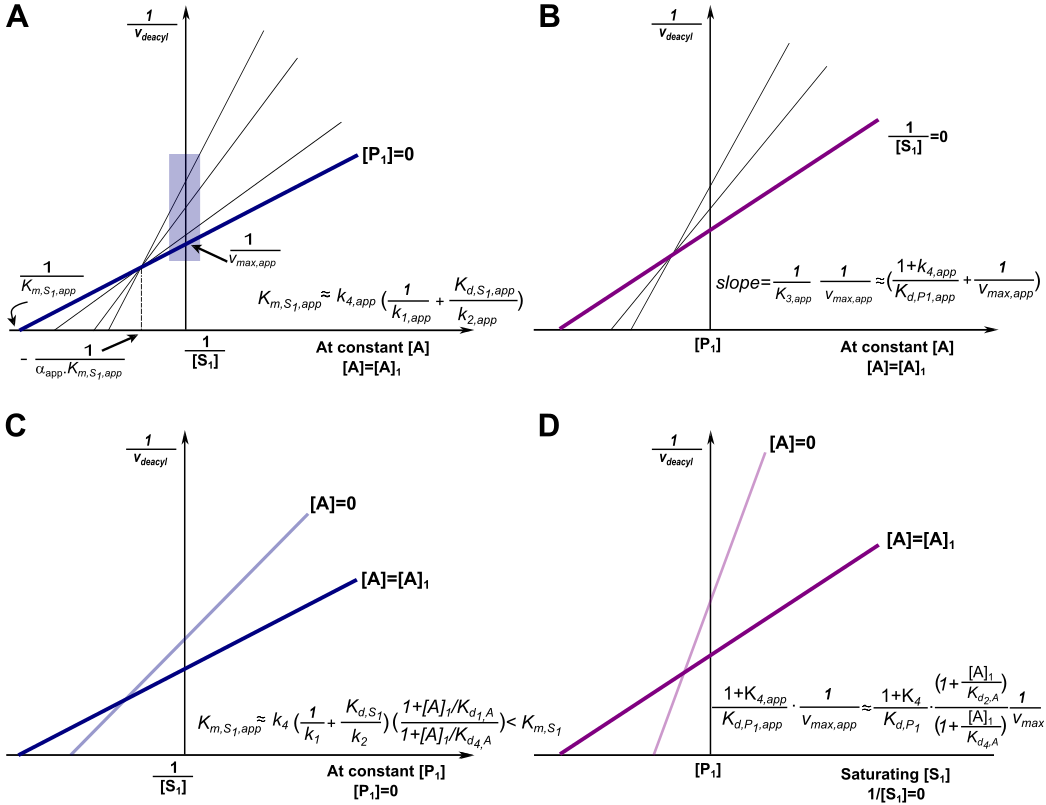 Comments from RC --Dixon schematics: can you redraw these by replacing the lines with the hyperbolic curves like those you plotted before for our recent analyses (see e.g. Dixon eq 1 predicted plots at 500.15000uM ppt)? You can use the equation 1 with everything except [NAD] specified and make the plot for a few diff NAD in subfigure b. If you have any questions let me know. Later we may add depiction of location of plateau.
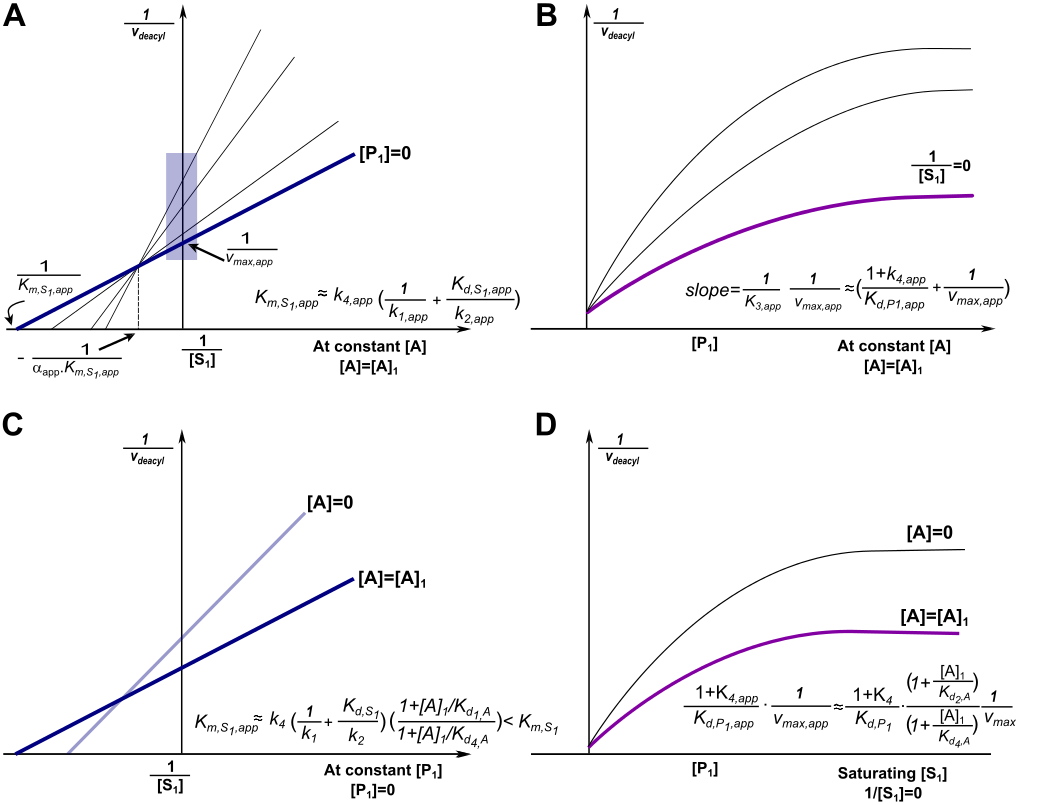 Comments from RCThere is also a cube fig in biorxiv. Can you edit this (separate version) so the notations are updated accordingly throughout?
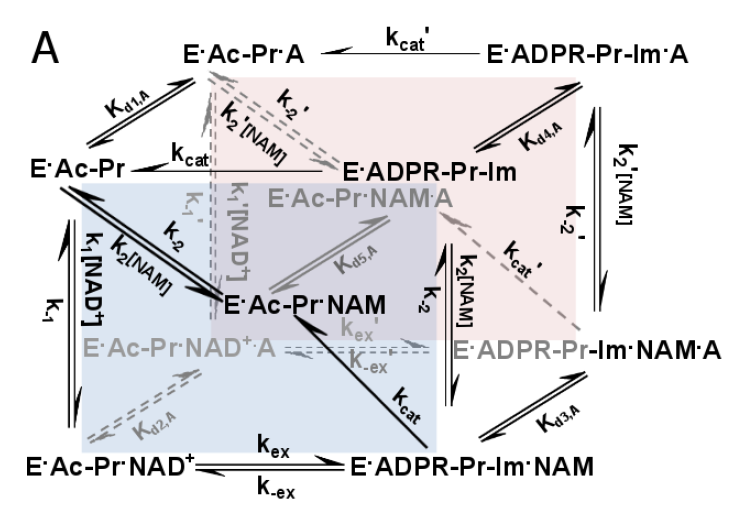 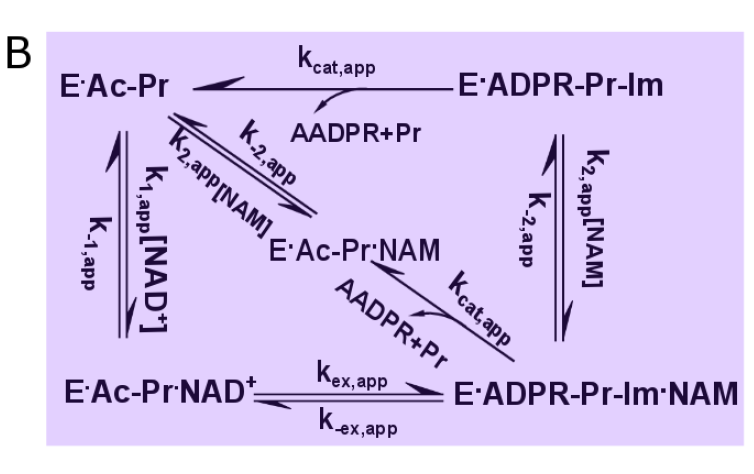 Modified Figure by XG-----E.S2.P1 in the middle
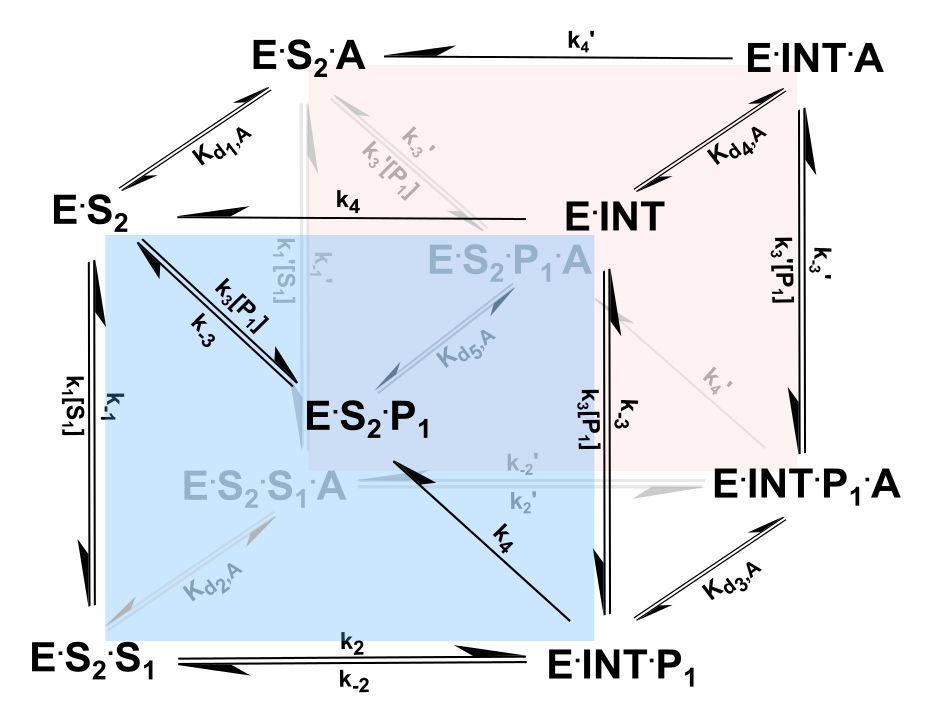 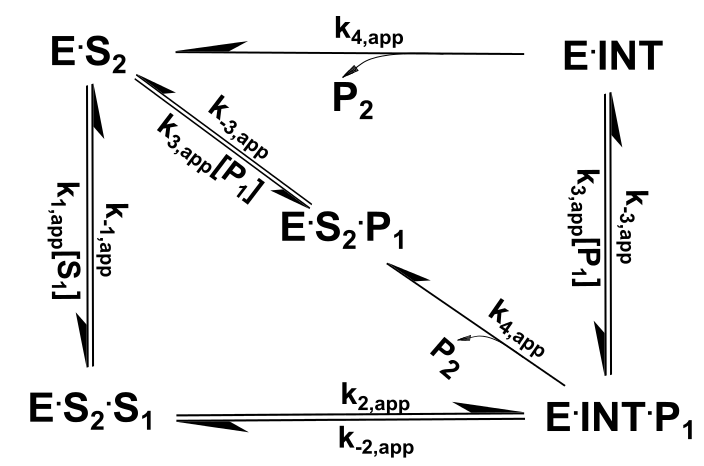 Modified Figure by XG-----E.S2.S1 in the middle
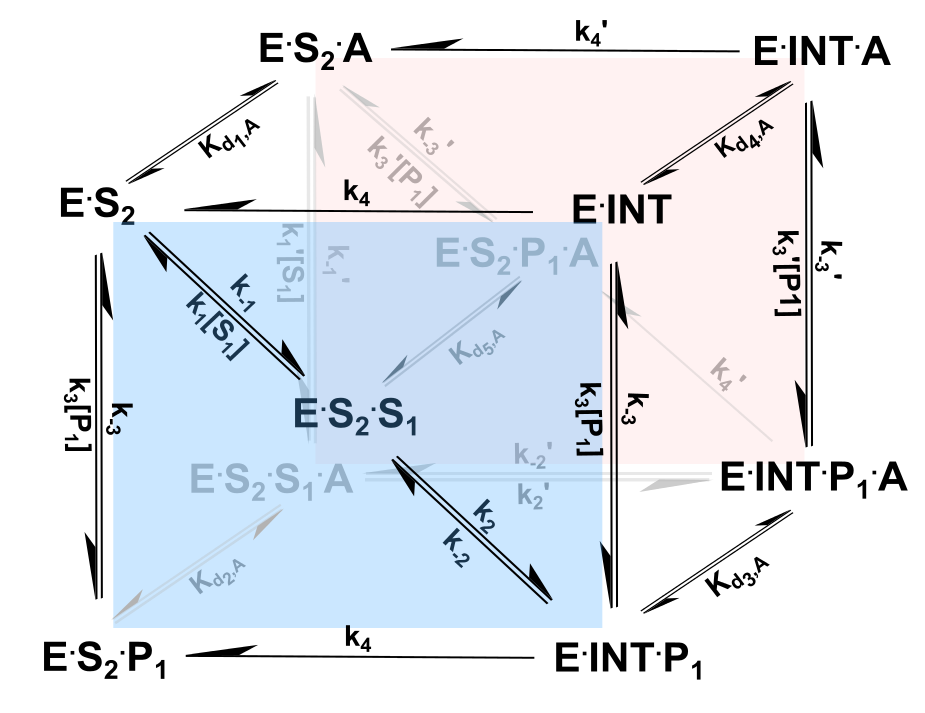 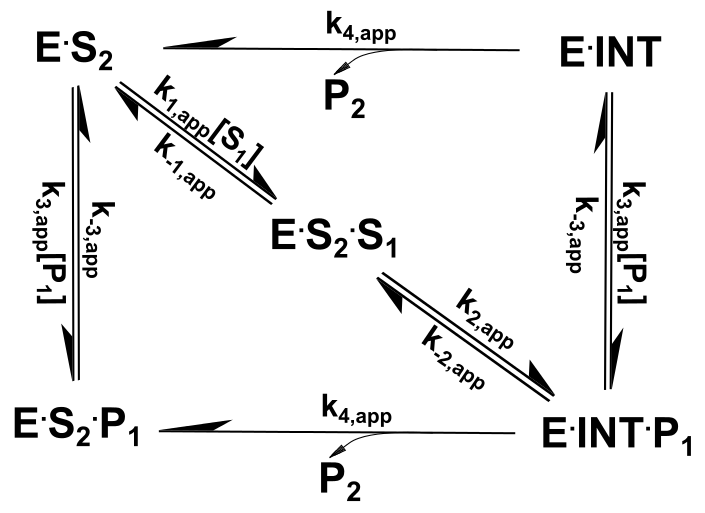 RC: We also need this fig to be edited:
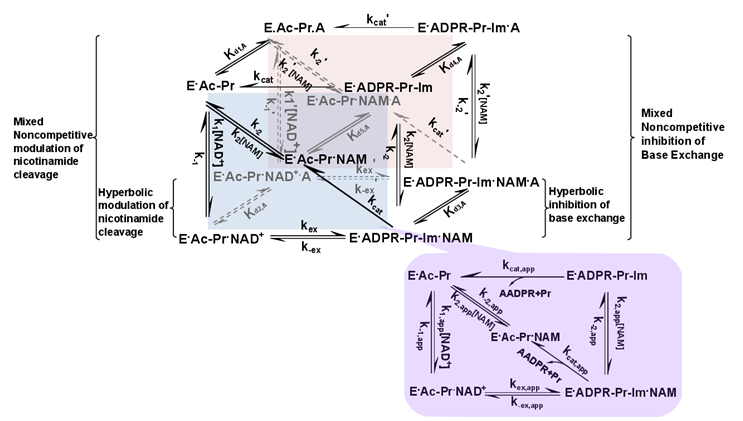 Modified Figure by XG-----E.S2.P1 in the middle
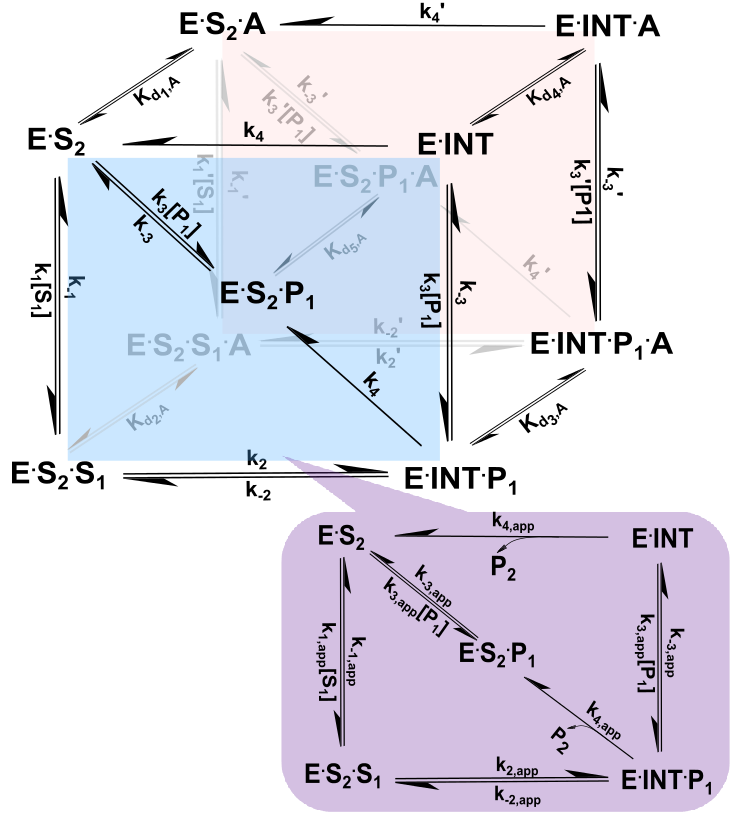 Mixed noncompetitive inhibition of reverse reaction
Mixed Noncompetitive modulation of forward reaction
Hyperbolic modulation of forward reaction
Hyperbolic modulation 
of reverse reaction
Modified Figure by XG-----E.S2.S1 in the middle
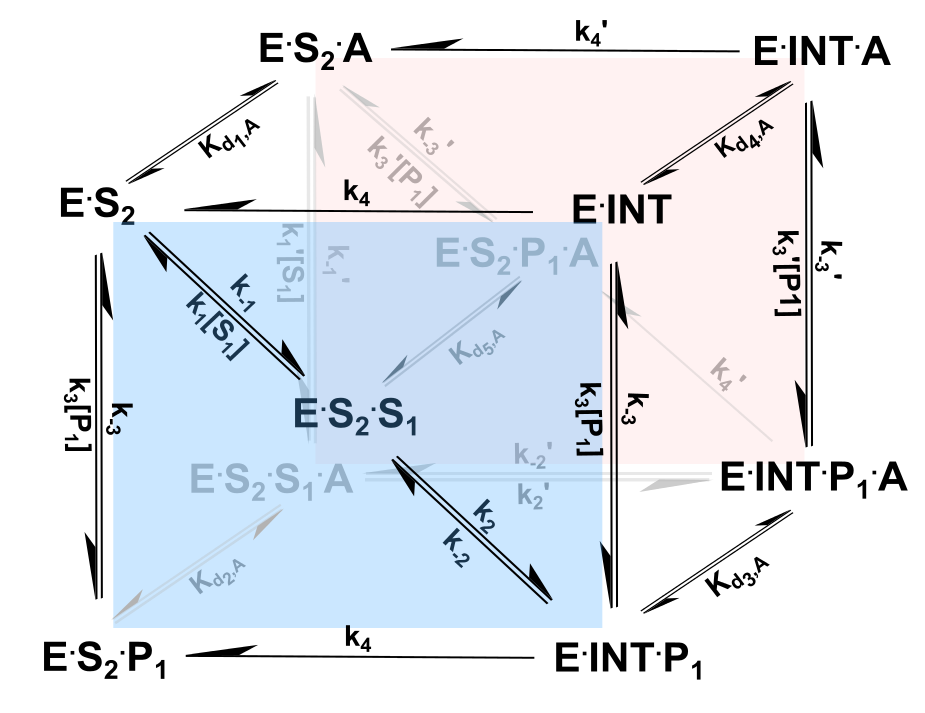 Mixed noncompetitive inhibition of reverse reaction
Mixed Noncompetitive modulation of forward reaction
Hyperbolic modulation of forward reaction
Hyperbolic modulation 
of reverse reaction
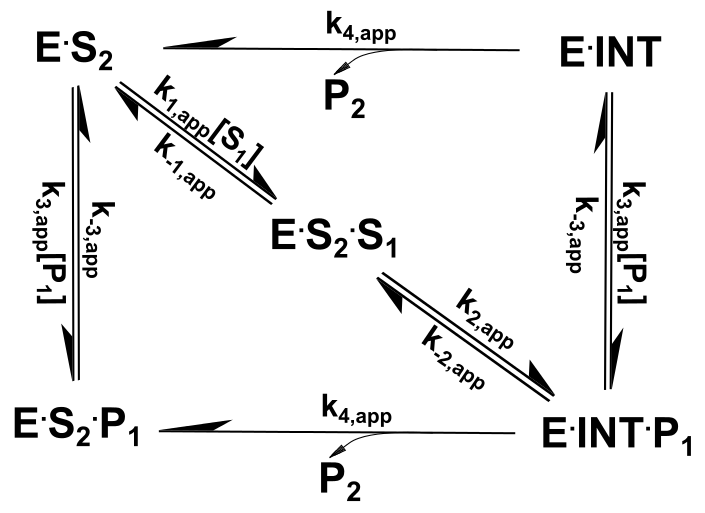